Figure 6. Population averages of the summation patterns in PRR, A5, LIP, and FEF. (A) The population-averaged ...
Cereb Cortex, Volume 26, Issue 5, May 2016, Pages 2154–2166, https://doi.org/10.1093/cercor/bhv047
The content of this slide may be subject to copyright: please see the slide notes for details.
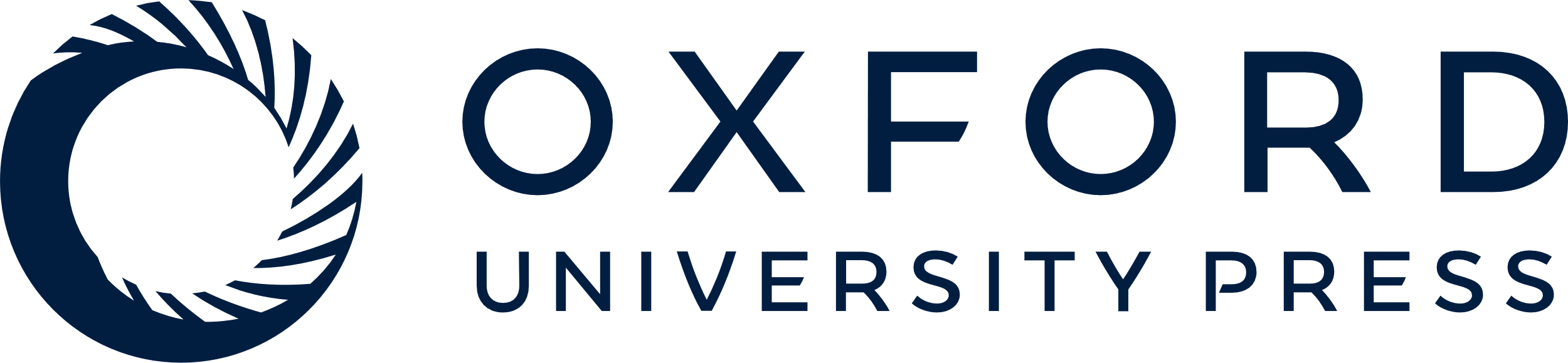 [Speaker Notes: Figure 6. Population averages of the summation patterns in PRR, A5, LIP, and FEF. (A) The population-averaged post-effector spatial specificity is plotted as a function of pre-effector spatial specificity from each (color-coded) region. (B) The population-averaged post-location effector specificity is plotted as a function of pre-location effector specificity from each region. The abscissas show the magnitude of activity that is related to whether a target is in the preferred or null direction (A), and whether a saccade or reach has been instructed (B). The ordinates in each panel show the magnitude of activity related to spatial or effector information, respectively, when both spatial and effector information have been provided. The horizontal and vertical lines represent ± 1 SEM. Asterisks next to data points indicate significant differences between the two measures of spatial specificity (in panel A) and between the two measures of effector specificity (in panel B), as determined by paired t-test (see text). The tasks whose results are summarized by each plot are illustrated at the bottom.


Unless provided in the caption above, the following copyright applies to the content of this slide: © The Author 2015. Published by Oxford University Press. All rights reserved. For Permissions, please e-mail: journals.permissions@oup.com]